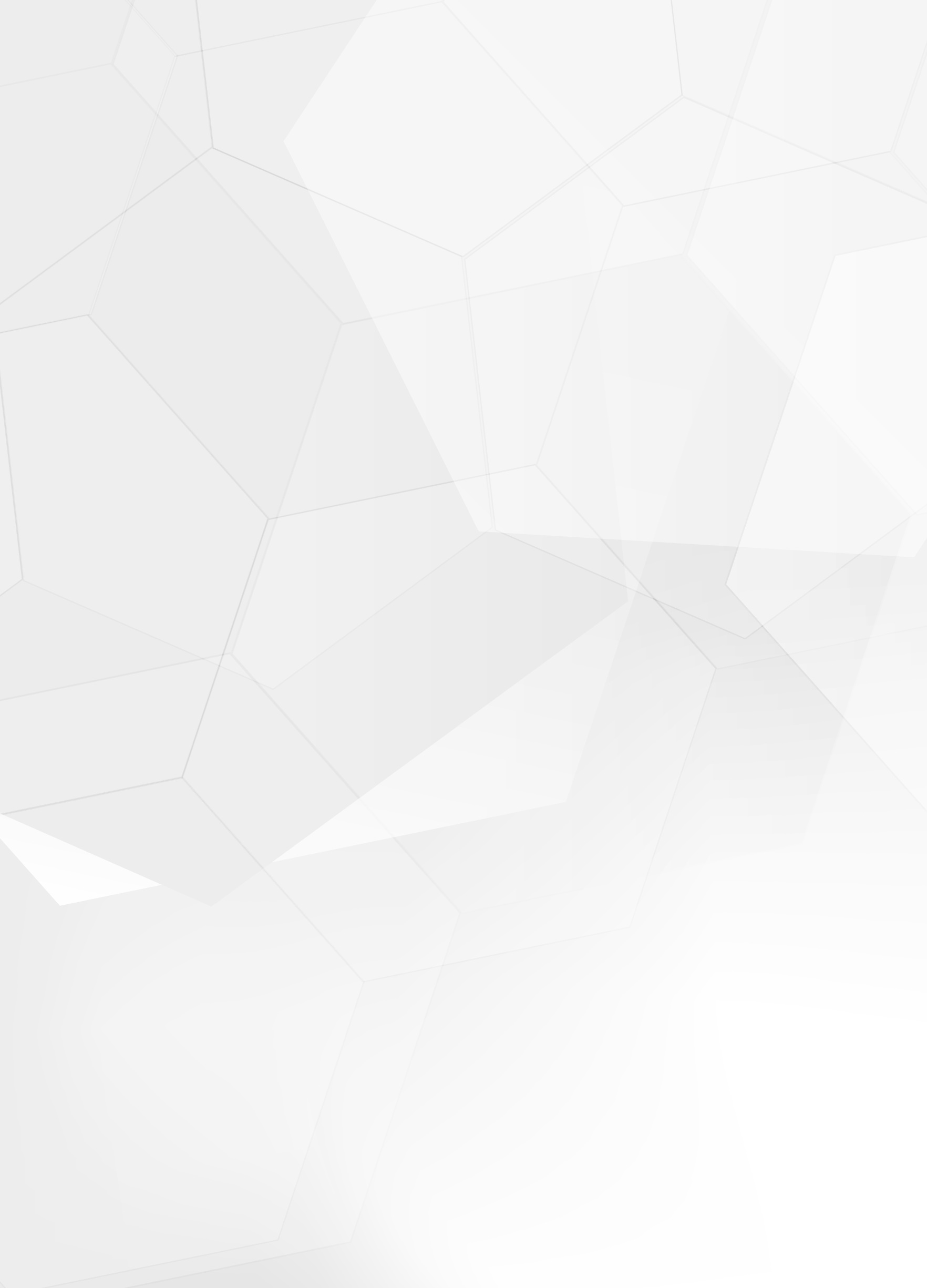 PowerPoint Basic Timeline Template Example
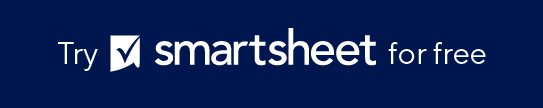 1
2
3
4
5
When to Use This Template: Use this template to effectively visualize the sequence of events or stages for your project. It's ideal for educational or business presentations requiring a clear timeline. 


Notable Template Features: This single-slide layout features five editable steps. Use the sample-text version to help you easily create and organize your project’s milestones and deadlines
Step 2
Step 3
Step 5
Step 1
Step 4
Milestone Achievement
Expansion Phase
Future Goals
Establish Baseline
Innovation and Growth
1
2
3
4
5
Record the completion of our first 100 charging stations, highlighting key partnerships and technological breakthroughs.
Update this section to reflect regional expansion plans, including new markets and increased charging capacity.
Outline the roadmap for national coverage and smart grid integration, setting specific targets for the next five years.
Enter the launch date and initial scope of our first EV charging stations; identify the initial cities and facilities targeted.
Document the introduction of advanced charging technology and logistics solutions that enhance user experience and system efficiency.
Timeline Template Example